令和6年2月暫定版
(変更可能性あり)
1.4
事業番号
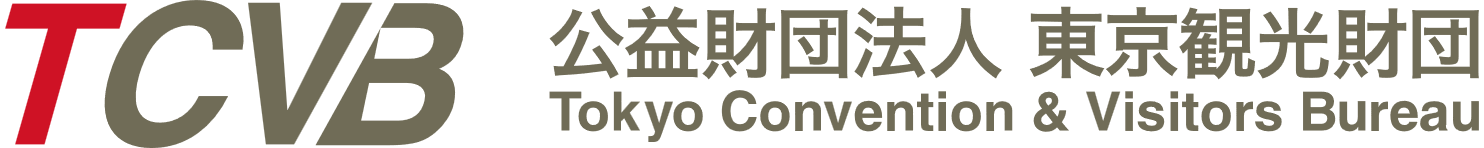 令和6年度
   観光まちづくりサポート事業(プロボノ)
自己負担なし
社会人ボランティアと共にイベント広報・職員採用・会員数増加等を
進めたい観光協会を募集します！
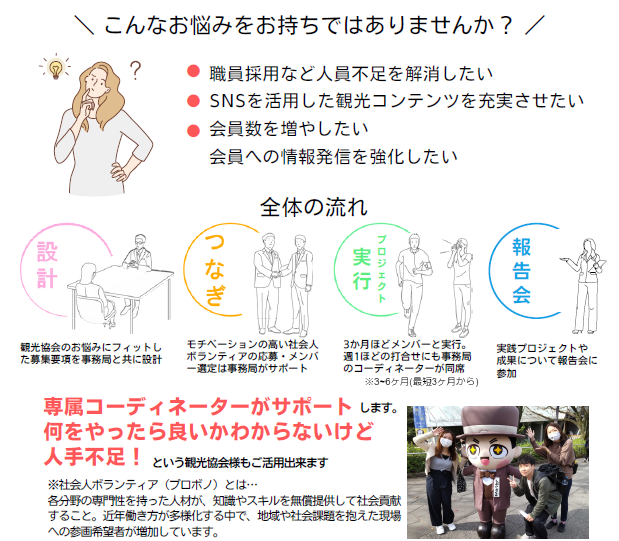 【事 業 概 要】
■実施概要（予定）
　①募集対象　　　　　　　　　　　都内の観光協会等
　②募集期間　　　　　　　　　　　令和6年５月上旬～５月下旬　※詳細は決まり次第お知らせします。
　　　　　　　　　　　　　　　　　　　　（令和６年5月上旬開催予定の事業説明会への参加必須）
　③プロジェクト活動時期　　　令和６年８月開始予定（活動期間は３～６ヶ月を想定）　　
　④プロボノ人材受入人数　　　1団体３人まで　　　
　⑤募集団体数　　　　　　　　 　５団体程度
調整中
公益財団法人 東京観光財団　地域振興部 事業課
（連絡先）TEL：03-5579-2682　 E-mail：chiiki@tcvb.or.jp
問合せ先